Бюджет для граждан
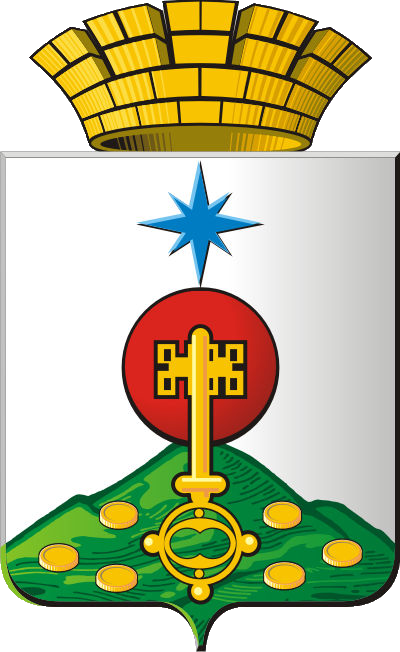 Проект бюджета Североуральского городского округа на 
2019 год и плановый период 2020 и 2021 годов
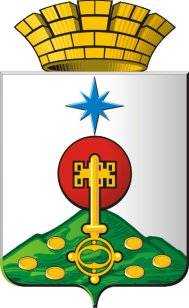 Бюджет для граждан
Уважаемые жители Североуральского городского округа!
 
В Бюджетном послании Президента Российской Федерации говорится о необходимости обеспечения прозрачности и открытости бюджетного процесса.
 
Одним из инструментов обеспечения прозрачности и публичности бюджета и бюджетного процесса для населения является  реализация "открытого бюджета" – "Бюджет для граждан".
 
Сегодня обеспечение открытости и прозрачности бюджетного процесса является одним из ключевых направлений деятельности Администрации Североуральского городского округа.
Администрация Североуральского городского округа предлагает версию бюджета на 2019 год и плановый период 2020 и 2021 годов в форме презентационного материала.
В «Бюджете для граждан» отражены основные направления бюджета города: доходы бюджета; объемы бюджетных ассигнований по наиболее значимым расходным обязательствам; плановые значения отдельных показателей, характеризующих результаты использования бюджетных средств.
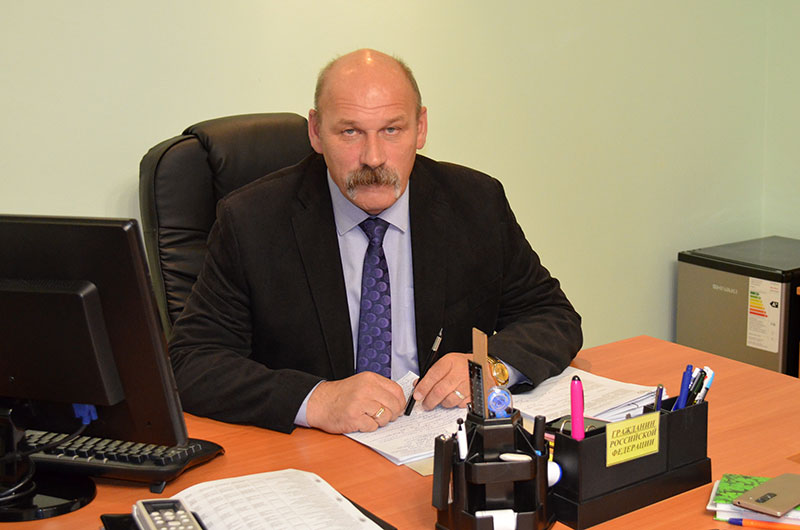 Администрация города заинтересована в участии как можно большего числа граждан  в решении вопросов, относящихся к бюджетному процессу. Важно и ценно мнение каждого гражданина, как по совершенствованию бюджетного процесса, так и по формированию доходной и расходной частей бюджета.
Открытая публикация «Бюджета для граждан» позволяет обеспечить доступ широкого круга граждан округа к всесторонней, своевременной, полной и сопоставимой информации по реализации бюджетной политики нашего города, в том числе в рамках муниципальных программ. Таким образом, каждый житель нашего города имеет возможность в полном объеме получить информацию о том, сколько город зарабатывает и сколько тратит. Каждый житель нашего города может самостоятельно ознакомиться с тем, каким образом расходуются бюджетные средства, какие задачи решаются при помощи бюджетных средств и какие программы являются для нас приоритетными; может разобраться в том, как бюджетная политика влияет на развитие нашего города, на улучшение качества жизни населения и каких результатов мы хотим добиться.
С Уважением,
Глава Североуральского городского округа В.П.Матюшенко
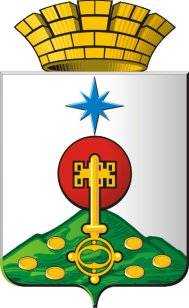 Основные понятия
Бюджет – это план доходов и расходов 
на определенный период
Государственные бюджеты появились 
в средние века. Слово «Бюджет» происходит от латинского «bulga» – «кожаный мешок, ранец». К нам же понятие «бюджет» пришло из Англии. Представляя в английском парламенте содержание доходов и расходов, канцлер казначейства (министр финансов) открывал мешок с деньгами и документами (budget). Эта процедура и называлась «открытие бюджета»
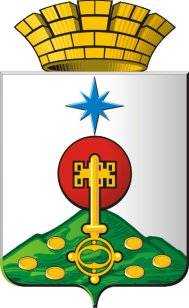 Основные понятия
Принцип прозрачности (открытости) бюджетной системы Российской Федерации означает:
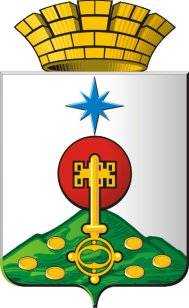 Основные понятия
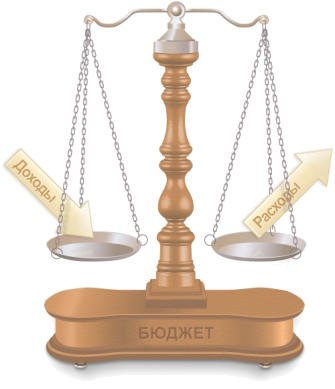 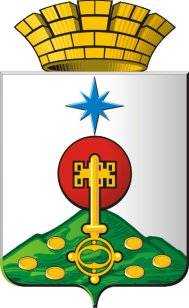 Основные понятия
Проект бюджета муниципального образования СГО составляется на три года – очередной финансовый год и плановый период или на один год ( на очередной финансовый год)

Очередной финансовый год – год, на который составляется проект бюджет

Плановый период – два финансовых года, следующих за очередным финансовым годом
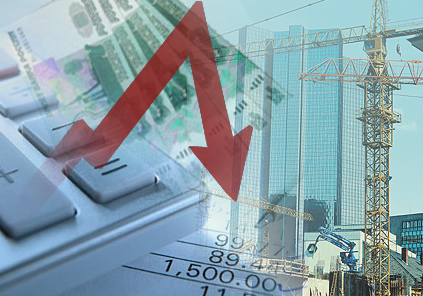 Составление проекта бюджета основывается на:

Бюджетном послании Губернатора Свердловской области
Прогнозе социально-экономического развития СГО
Основных направлениях бюджетной, налоговой и долговой политики
Муниципальных программах
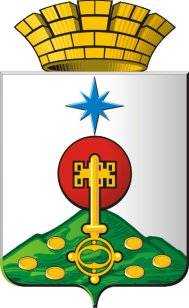 Основные понятия
Составление, рассмотрение и утверждение бюджета
на 2019 год и плановый период:
Составление проекта бюджета:
Ответственные исполнители, порядок и сроки по составлению проекта бюджета определены постановлением Администрации СГО от 02.07.2018 № 741.
Непосредственное составление проекта бюджета осуществляет Финансовое управление Администрации СГО
Рассмотрение проекта бюджета:
•Проект бюджета рассмотрен на заседаниях согласительных комиссий в соответствии с Постановлением Администрации СГО от 31.08.2018г № 915;
•Проект бюджета будет представлен на рассмотрение в Думу СГО 12.11.2018;
•В ноябре проект бюджета будет рассмотрен депутатами на заседании постоянной депутатской комиссии по бюджету и налогам и на заседании Думы СГО;
•Проект бюджета СГО на 2019 год и плановый период 2020 и 2021 годов будет рассмотрен 26 декабря на публичных слушаниях
Утверждение бюджета:
Бюджет СГО на 2019 год  и плановый период 2020-2021 годов планируется утвердить депутатами на заседании Думы СГО 26.12.2018 года
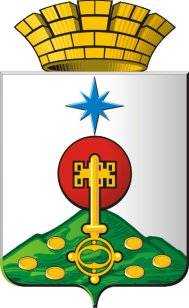 График подготовки бюджета
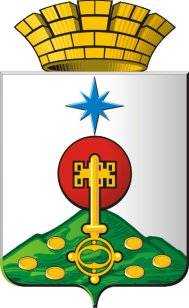 Публичные слушания
Публичные слушания – форма участия населения в осуществлении местного самоуправления. Публичные слушания организуются и проводятся с целью выявления мнения населения по проекту бюджета города на очередной финансовый год и плановый период.
Каждый житель вправе высказать свое мнение, представить материалы для обоснования своего мнения, представить письменные предложения и замечания для включения их в протокол публичных слушаний.
Результат публичных слушаний -  заключение, в котором отражаются выраженные позиции жителей СГО и рекомендации, сформулированные по результатам публичных слушаний. Заключение о результатах публичных слушаний подлежит опубликованию.
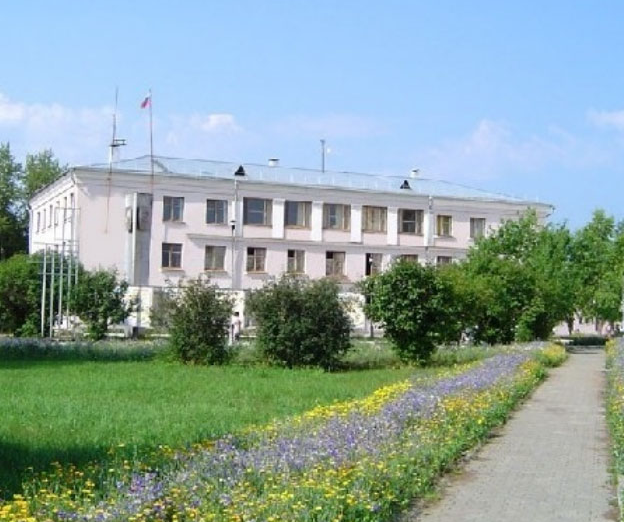 Публичные слушания по проекту решения Думы Североуральского городского округа «О бюджете Североуральского городского округа на 2019 год и плановый период 2020 и 2021 годов» состоятся 26 декабря 2018 года в актовом зале администрации СГО по адресу: ул. Чайковского, 15
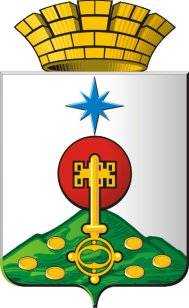 Показатели социально-экономического развития
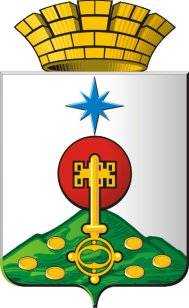 Прогноз социально-экономического развития
Основой экономического потенциала Североуральского городского округа является добыча полезных ископаемых

На 1 января 2018 года на территории Североуральского городского округа зарегистрировано 315 юридических лиц
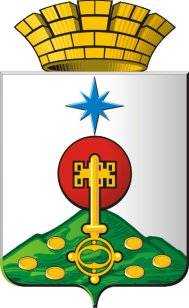 Показатели занятости населения по отраслям экономики
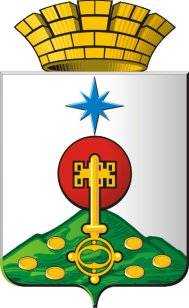 Основные характеристики бюджета, млн.руб.
на 2020 год
на 2021год
на 2019 год
1325,2
1377,5
1388,9
1338,3
1381,5
1391,7
13,1
4,0
2,8
Приоритетом бюджетной политики при формировании расходной части бюджета остается ее 
социальная направленность –  81,4% расходов планируется направлять    
на социально-культурную сферу.
Объем расходов в расчете на 1 жителя Североуральского городского округа составит 28,0 тыс.руб.
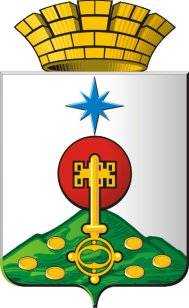 Доходы бюджета
Доходы бюджета - поступающие в бюджет 
денежные средства
Налоговые доходы  
Поступление от уплаты федеральных, региональных и местных налогов и сборов, предусмотренных Налоговым Кодексом Российской Федерации, законодательством Свердловской области и решениями Думы Североуральского городского округа
Неналоговые доходы
Платежи, которые включают в себя:
•доходы от использования и продажи имущества;
•платные услуги казенных учреждений;
•штрафы за нарушение законодательства;
•иные неналоговые доходы
Безвозмездные поступления
Поступления в местный бюджет из областного бюджета межбюджетных трансфертов в виде дотаций, субсидий, субвенций и иных межбюджетных трансфертов, а также поступления от физических и юридических лиц (кроме налоговых и неналоговых доходов)
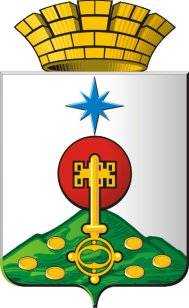 Нормативы отчислений в бюджет Североуральского городского округа
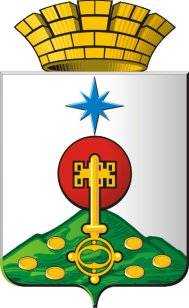 Динамика поступления доходов
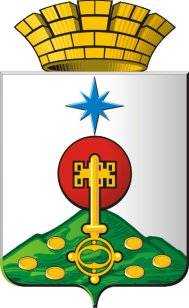 Структура доходов бюджета
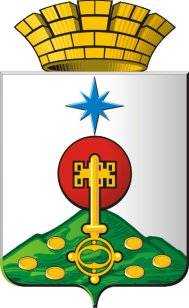 Структура налоговых доходов бюджета
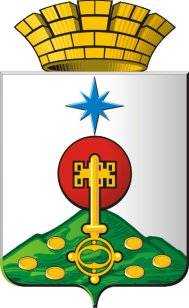 Структура неналоговых доходов бюджета
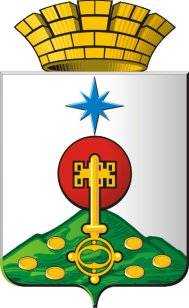 Нормативы зачислений налога на доходы физических лиц в бюджет Североуральского городского округа
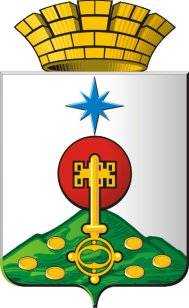 Особенности исчисления местных налогов
Земельный налог введен на территории Североуральского городского округа Решением Североуральской муниципальной Думы от 18.11.2005 N 103
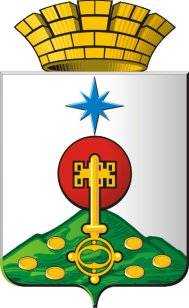 Особенности исчисления местных налогов
Земельный налог введен на территории Североуральского городского округа Решением Североуральской муниципальной Думы от 18.11.2005 N 103
Налоговые льготы:

Освобождаются от налогообложения:
1) пенсионеры по старости - женщины старше 55 лет, мужчины старше 60 лет, проживающие на территории Североуральского городского округа, за земли, занятые индивидуальными жилыми домами, личными подсобными хозяйствами (приусадебными участками), садовыми участками в коллективных садах и под гаражами (гаражными боксами).
2) добровольные пожарные, сведения о которых содержатся в сводном реестре добровольных пожарных три и более года, в фиксированной денежной сумме в размере не более 500 рублей в отношении одного земельного участка. 
 
Налоговая база уменьшается на 10000 рублей на одного налогоплательщика в отношении земельного участка, следующих категорий налогоплательщиков:
1) Героев Советского Союза, Героев Российской Федерации, полных кавалеров ордена Славы;
2) инвалидов, имеющих I группу инвалидности, а также лиц, имеющих II группу инвалидности, установленную до 1 января 2004 года;
3) инвалидов с детства;
4) ветеранов и инвалидов Великой Отечественной войны, а также ветеранов и инвалидов боевых действий;
5) физических лиц, имеющих право на получение социальной поддержки в соответствии с Законом Российской Федерации "О социальной защите граждан, подвергшихся воздействию радиации вследствие катастрофы на Чернобыльской АЭС" (в редакции Закона Российской Федерации от 18 июня 1992 года N 3061-1), в соответствии с Федеральным законом от 26 ноября 1998 года N 175-ФЗ "О социальной защите граждан Российской Федерации, подвергшихся воздействию радиации вследствие аварии в 1957 году на производственном объединении "Маяк" и сбросов радиоактивных отходов в реку Течу" и в соответствии с Федеральным законом от 10 января 2002 года N 2-ФЗ "О социальных гарантиях гражданам, подвергшимся радиационному воздействию вследствие ядерных испытаний на Семипалатинском полигоне";
6) физических лиц, принимавших в составе подразделений особого риска непосредственное участие в испытаниях ядерного и термоядерного оружия, ликвидации аварий ядерных установок на средствах вооружения и военных объектах;
7) физических лиц, получивших или перенесших лучевую болезнь или ставших инвалидами в результате испытаний, учений и иных работ, связанных с любыми видами ядерных установок, включая ядерное оружие и космическую технику
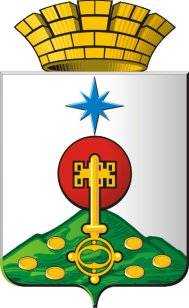 Особенности исчисления местных налогов
Налог на имущество физических лиц установлен Решением Думы Североуральского городского округа от 29.10.2014  г. № 116
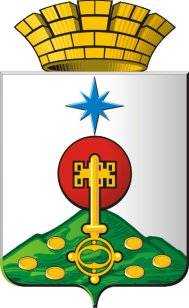 Особенности исчисления местных налогов
Налог на имущество физических лиц установлен Решением Думы Североуральского городского округа от 29.10.2014  г. № 116
Право на налоговую льготу имеют следующие категории налогоплательщиков:

1) Герои Советского Союза и Герои Российской Федерации, а также лица, награжденные орденом Славы трех степеней;
2) инвалиды I и II групп инвалидности, инвалиды с детства;
3) участники гражданской войны и Великой Отечественной войны, других боевых операций по защите СССР из числа военнослужащих, проходивших службу в воинских частях, штабах и учреждениях, входивших в состав действующей армии, и бывших партизан, а также ветераны боевых действий;
4) лица вольнонаемного состава Советской Армии, Военно-Морского Флота, органов внутренних дел и государственной безопасности, занимавшие штатные должности в воинских частях, штабах и учреждениях, входивших в состав действующей армии в период Великой Отечественной войны, либо лица, находившиеся в этот период в городах, участие в обороне которых засчитывается этим лицам в выслугу лет для назначения пенсии на льготных условиях, установленных для военнослужащих частей действующей армии;
5) лица, имеющие право на получение социальной поддержки в соответствии с Законом Российской Федерации от 15 мая 1991 года N 1244-1 "О социальной защите граждан, подвергшихся воздействию радиации вследствие катастрофы на Чернобыльской АЭС", в соответствии с Федеральным Законом от 26 ноября 1998 года N 175-ФЗ "О социальной защите граждан Российской Федерации, подвергшихся воздействию радиации вследствие аварии в 1957 году на производственном объединении "Маяк" и сбросов радиоактивных отходов в реку Теча" и Федеральным Законом от 10 января 2002 года N 2-ФЗ "О социальных гарантиях гражданам, подвергшимся радиационному воздействию вследствие ядерных испытаний на Семипалатинском полигоне";
6) военнослужащие, а также граждане, уволенные с военной службы по достижении предельного возраста пребывания на военной службе, состоянию здоровья или в связи с организационно-штатными мероприятиями, имеющие общую продолжительность военной службы 20 лет и более;
7) лица, принимавшие непосредственное участие в составе подразделений особого риска в испытаниях ядерного и термоядерного оружия, ликвидации аварий ядерных установок на средствах вооружения и военных объектах;
8) члены семей военнослужащих, потерявших кормильца;
9) пенсионеры, получающие пенсии, назначаемые в порядке, установленном пенсионным законодательством, а также лица, достигшие возраста 60 и 55 лет (соответственно мужчины и женщины), которым в соответствии с законодательством Российской Федерации выплачивается ежемесячное пожизненное содержание;
10) граждане, уволенные с военной службы или призывавшиеся на военные сборы, выполнявшие интернациональный долг в Афганистане и других странах, в которых велись боевые действия;
11) физические лица, получившие или перенесшие лучевую болезнь или ставшие инвалидами в результате испытаний, учений и иных работ, связанных с любыми видами ядерных установок, включая ядерное оружие и космическую технику;
12) родители и супруги военнослужащих и государственных служащих, погибших при исполнении служебных обязанностей;
13) физические лица, осуществляющие профессиональную творческую деятельность, - в отношении специально оборудованных помещений, сооружений, используемых ими исключительно в качестве творческих мастерских, ателье, студий, а также жилых помещений, используемых для организации открытых для посещения негосударственных музеев, галерей, библиотек, - на период такого их использования;
14) физические лица - в отношении хозяйственных строений или сооружений, площадь каждого из которых не превышает 50 квадратных метров и которые расположены на земельных участках, предоставленных для ведения личного подсобного, дачного хозяйства, огородничества, садоводства или индивидуального жилищного строительства.
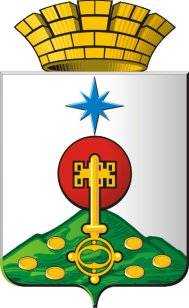 Сравнительный анализ налоговых и неналоговых доходов и безвозмездных поступлений в бюджете Североуральского городского округа
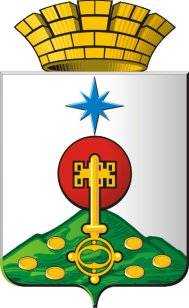 Анализ поступлений налога на доходы физических лиц в бюджет Североуральского городского округа и в консолидированный бюджет Свердловской области
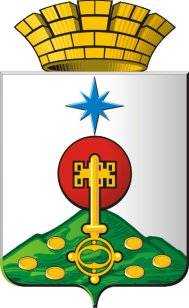 Расходы бюджета
РАСХОДЫ БЮДЖЕТА -выплачиваемые из бюджета денежные средства
РАСХОДЫ БЮДЖЕТА распределены по:
11
разделам бюджетной классификации
5
главным распорядителям
15
муниципальным программам
Бюджет на планируемый период – это
программный бюджет. 
Программный принцип формирования бюджета направлен на повышение эффективности расходования бюджетных средств.
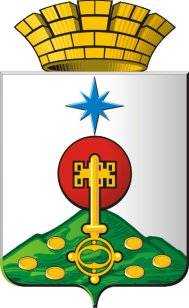 Распределение расходов бюджета СГО на 2019 годпо муниципальным программам и непрограммным направлениям, млн.руб.
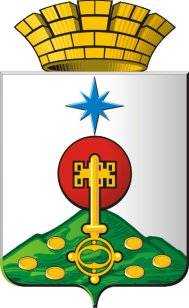 Структура расходов бюджета
1133,3 млн.руб. будет направлено на финансирование социальной сферы:
образование, культура, социальная политика, физкультура, спорт
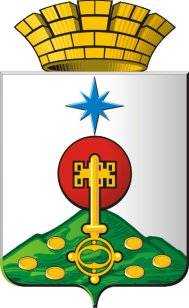 Расходы бюджета
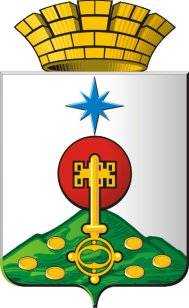 Расходы бюджета
Среднемесячная заработная плата
работников муниципальных учреждений
(в рублях)
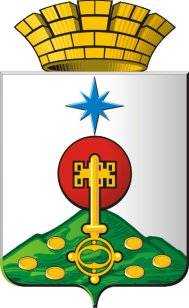 Расходы на образование
Оказание услуг в сфере образования осуществляют:
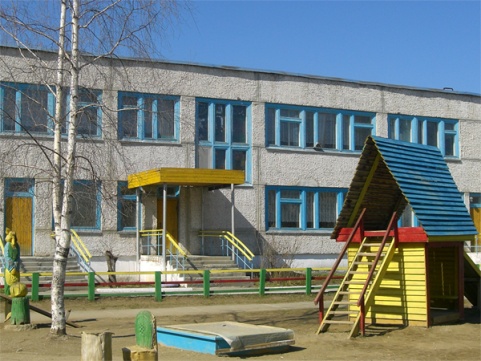 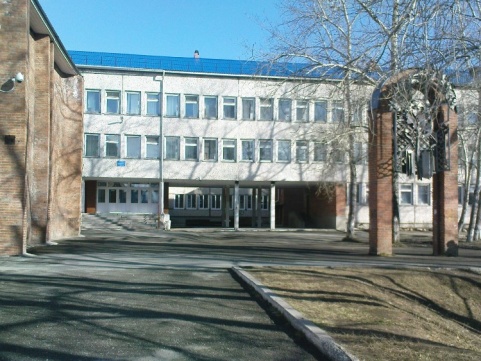 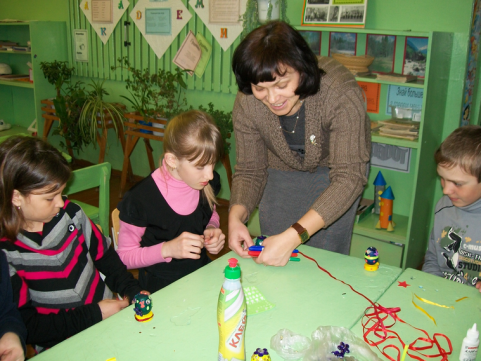 9 дошкольных учреждений
9 общеобразовательных учреждений
7 учреждений дополнительного образования
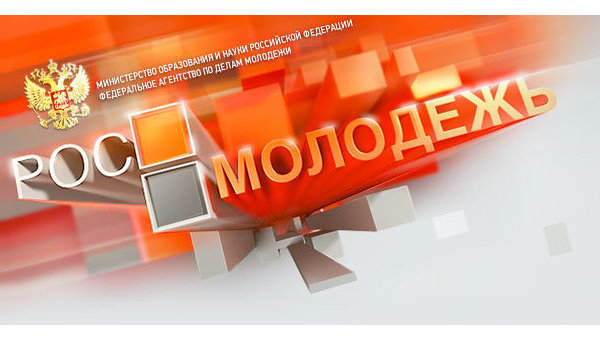 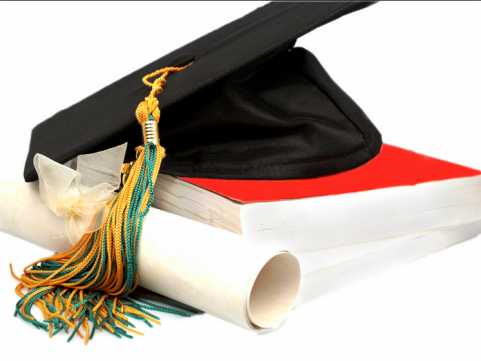 1 учреждение молодежной политики
4 прочих учреждения
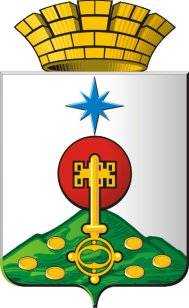 Расходы на образование
Основные направления расходов в области образования
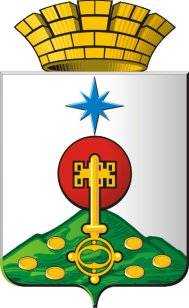 Структура расходов на образование
Дошкольное образование
33,7%
282,1 млн.руб.
Общее образование
45,8 %
383,1 млн.руб.
100%
Образование
836,9
млн.руб.
Дополнительное образование
9,8 %
82,2 млн.руб.
Молодежная политика и оздоровление детей 5,3 %
44,6 млн.руб.
Другие вопросы в области образования 5,4 %
44,9 млн.руб.
Объем расходов в расчете на 1 жителя СГО в 2019 году составит 20,7 тыс.руб.
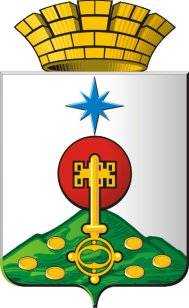 Расходы на образование
Объем средств бюджета СГО на общеобразовательные учреждения в год (млн. руб.):
Доля выпускников муниципальных общеобразовательных учреждений, сдавших единый государственный экзамен по русскому языку и математике, в общей численности выпускников муниципальных общеобразовательных учреждений, сдававших единый государственный экзамен по данным предметам возрастет с 89%  до 99,8%
Доля выпускников муниципальных общеобразовательных учреждений, не получивших аттестат о среднем (полном) образовании, в общей численности выпускников муниципальных общеобразовательных учреждений снизится с 10% до 0,2%
Доля детей в возрасте 5 -18 лет, получающих услуги по дополнительному образованию в организациях различной организационно-правовой формы и формы собственности, в общей численности детей этой возрастной группы (%)
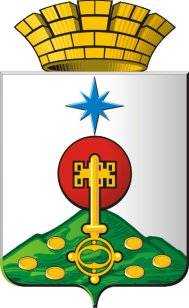 Расходы на образование
Объем средств бюджета СГО на дошкольное образование в год (млн.руб.)
В Составе расходов бюджета на дошкольное образование предусмотрены следующие направления
Содержание дошкольных образовательных организаций
Замена ограждений на соответствующие требованиям антитеррористической защищенности объектов
Капитальный ремонт, приведение в соответствие с требованиями пожарной безопасности и санитарного законодательства зданий и помещений, в которых размещаются дошкольные образовательные организации
Создание условий для получения детьми-инвалидами качественного образования
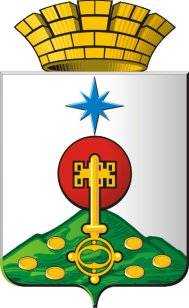 Расходы на культуру
Оказание услуг в сфере культуры осуществляют следующие учреждения:
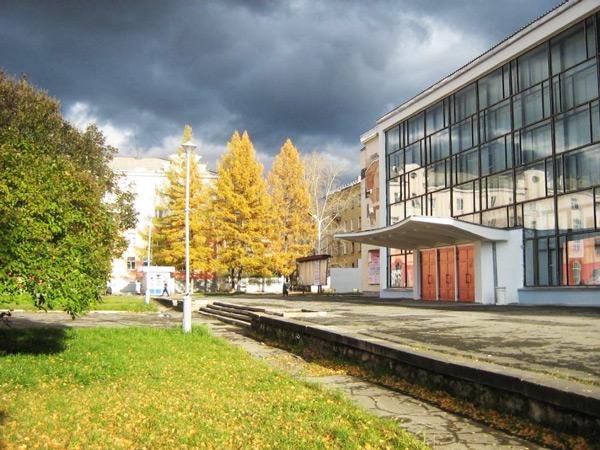 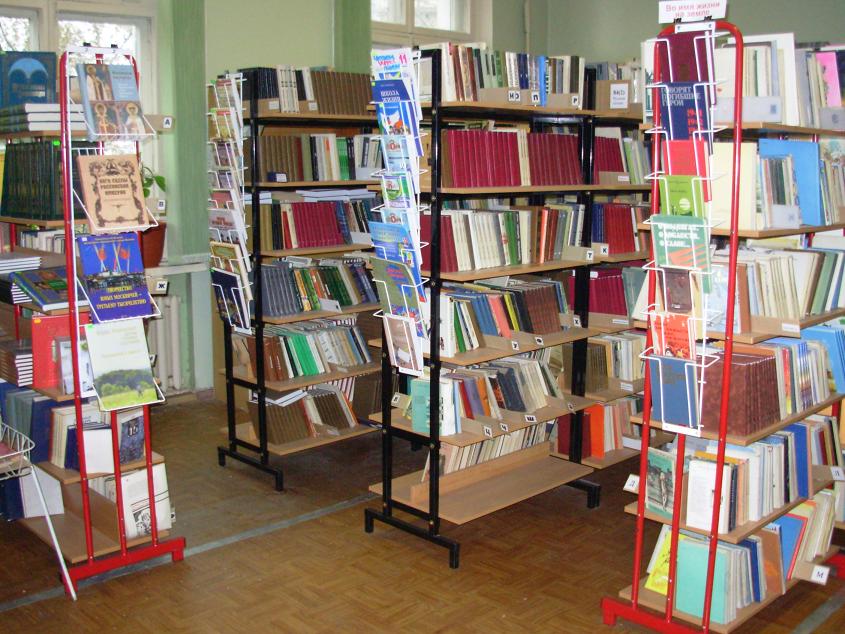 ЦБС
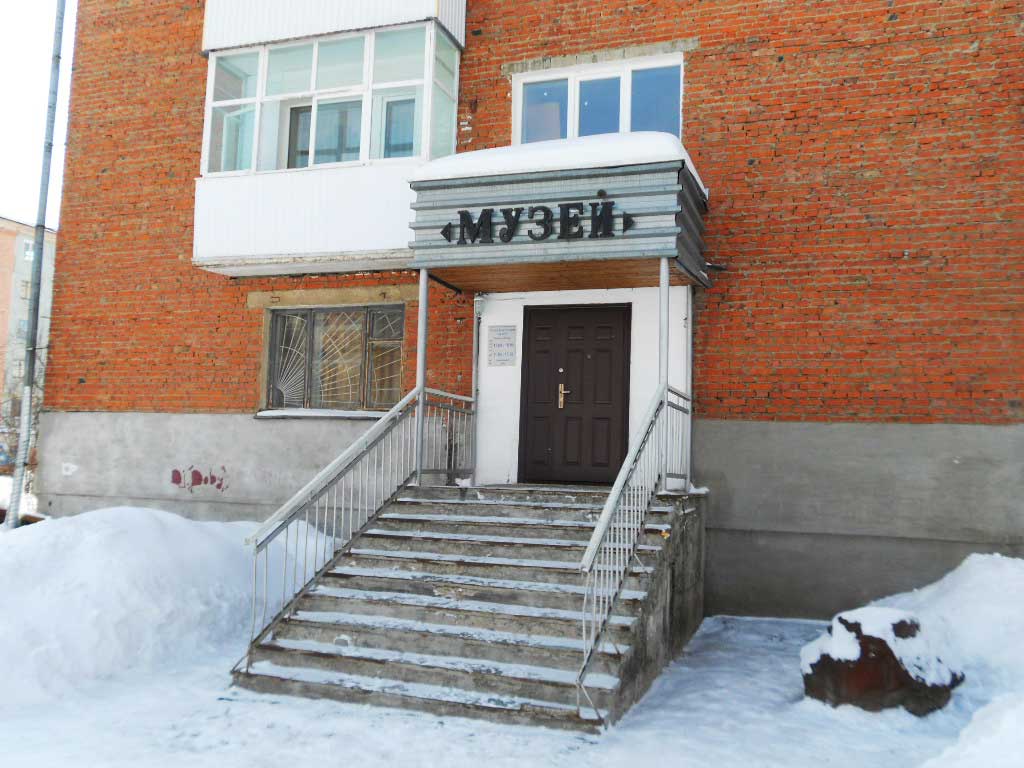 Центр культуры и искусства и 8 структурных подразделений
Музей
Объем расходов на культуру в млн. руб.
Объем расходов на культуру в расчете на 1 жителя СГО на 2019 год составит составляет 2,2 тыс. руб.
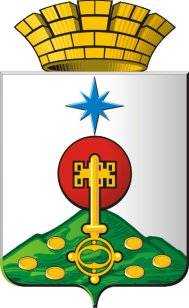 Расходы на культуру
Основные направления расходов в области культуры:
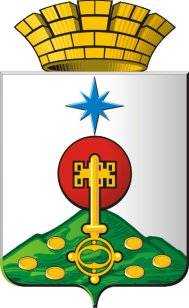 Расходы на физическую культуру и спорт
Основные направления расходов в области физической культуры и спорта:
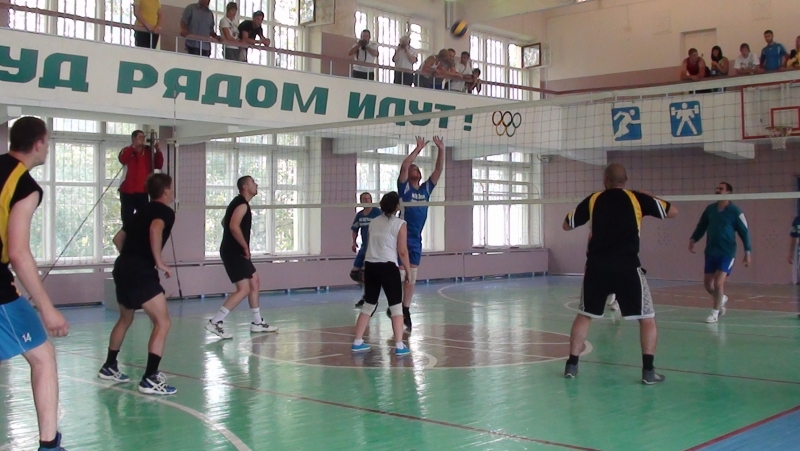 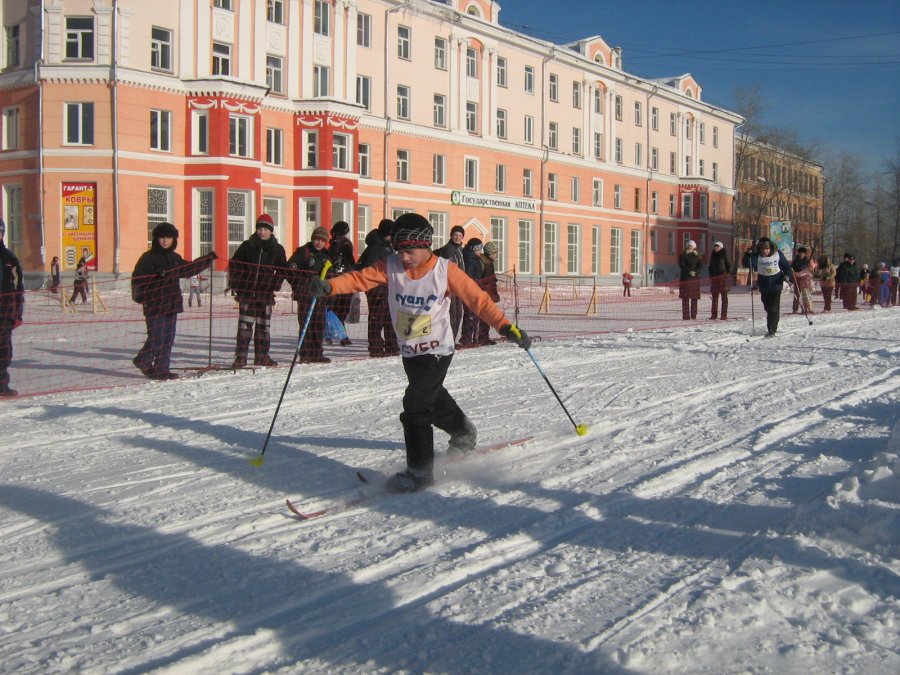 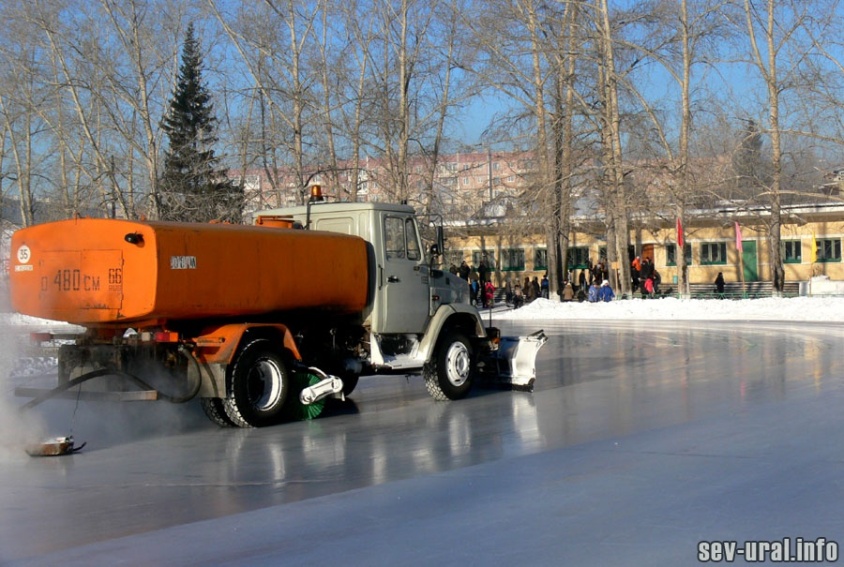 Проведение физкультурно-
оздоровительных и спортивно-
массовых мероприятий
Поддержка спортивных команд
и клубов для участия в
спортивных соревнованиях
Предоставление спортивных 
сооружений в пользование
гражданам СГО
Объем расходов на физическую культуру и спорт в 2019 году в млн. руб.
Объем расходов в расчете на 1 жителя СГО на 2019 год составит 1,2 тыс. руб.
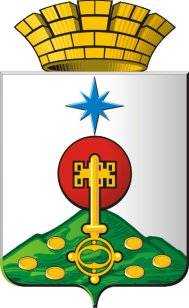 Расходы на национальную экономику
36,5 млн. рублей на финансирование отраслей национальной экономики в 2019 году
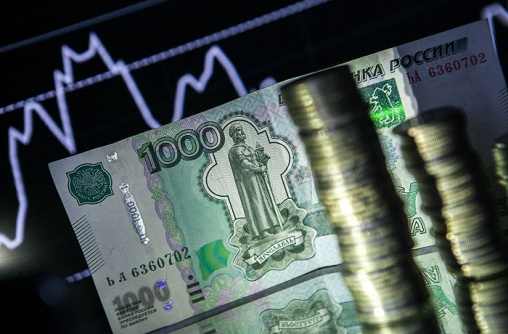 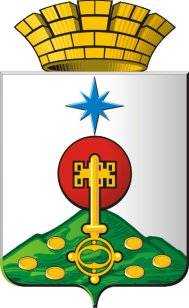 Расходы на национальную экономику
Организация транспортного обслуживания населения
12,3%
Расходы в области с/х ,
лесного хозяйства, развития малого
и среднего предпринимательства, 
архитектуры и 
градостроительства,
развитие туризма, связь и информатику
13,2%
Расходы муниципального
дорожного фонда
74,5%
Национальная экономика
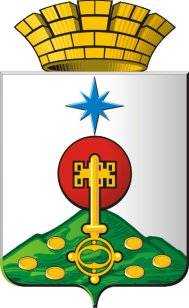 Расходы на национальную экономику
Расходы муниципального дорожного фонда
(27,2 млн.рублей)
Содержание, капитальный ремонт и ремонт автомобильных дорог и инженерных сооружений на них
Разработка и экспертиза проектно-сметной документации по капитальному ремонту автомобильной дороги по ул. Каржавина (г.Североуральск)
Обеспечение мероприятий по безопасности дорожного движения
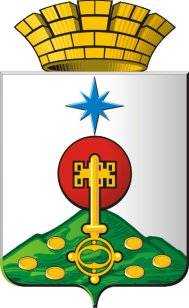 Расходы на жилищно-коммунальное хозяйство
Три основных направления в расходовании средств:
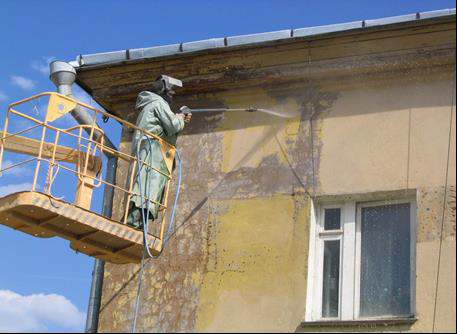 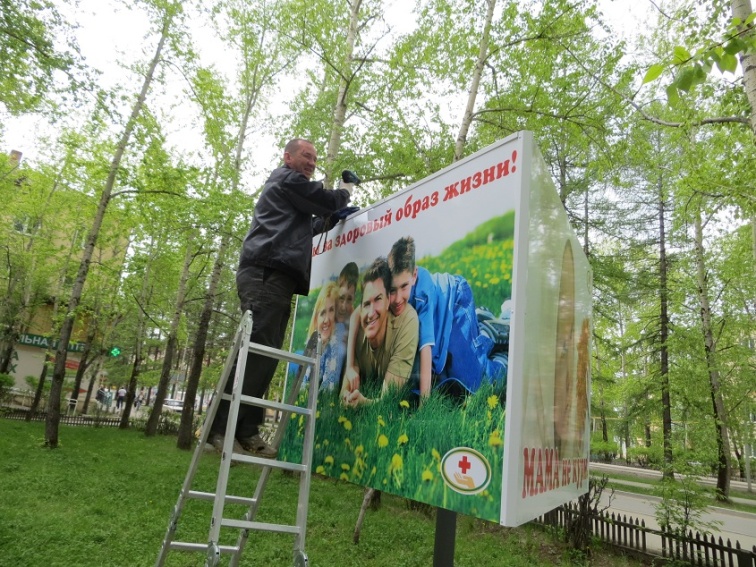 Финансирование
мероприятий в
области коммунального
хозяйства (47,1 млн.рублей)
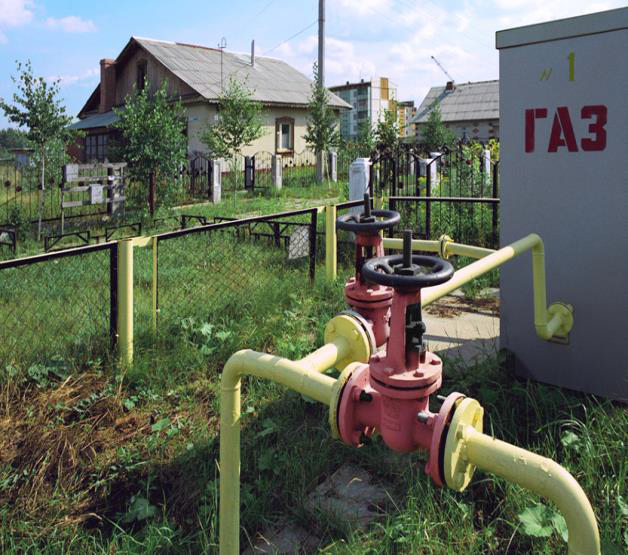 Финансирование
мероприятий в
области жилищного
хозяйства ( 11,2 млн.рублей)
Благоустройство
территории
(35,5 млн.рублей)
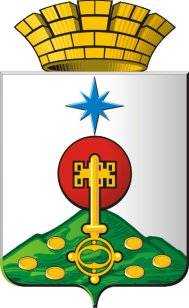 Расходы на жилищно-коммунальное хозяйство
108,7 млн. рублей на финансирование жилищно-коммунального хозяйства в 2019 году
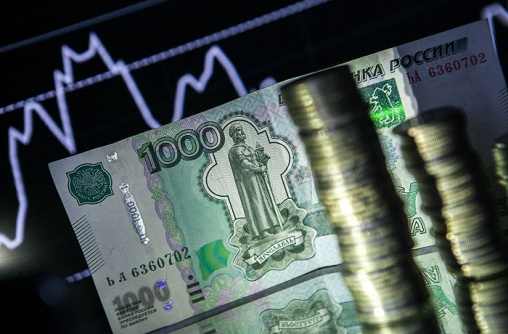 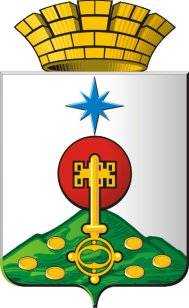 Расходы на жилищно-коммунальное хозяйство
Благоустройство территории
Мероприятия в области жилищного хозяйства
Мероприятия в области коммунального хозяйства
Капитальный ремонт многоквартирных домов;
Ремонт общего имущества и квартир муниципального жилищного фонда;
Осуществление сноса аварийных домов и высвобождение земельных участков под новое жилищное строительство
Ремонт и модернизация водопроводных сетей, сетей системы водоотведения;
Оснащение жилых помещений приборами учета энергетических ресурсов;
Разработка проектно-сметной документации на строительство системы водоснабжения микрорайона Южный города Североуральска
Уличное освещение;
Озеленение территории;
Содержание мест захоронения;
Благоустройство дворовых территорий СГО; 
Прочие мероприятия в области благоустройства;
Ликвидация несанкционированных свалок;
Благоустройство общественных территорий СГО;
Прочие мероприятия направленные на экологическую безопасность территории СГО
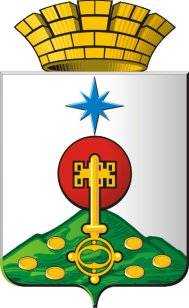 Расходы на жилищно-коммунальное хозяйство
млн. рублей
РАСХОДЫ   БЮДЖЕТА   НА   БЛАГОУСТРОЙСТВО   ГОРОДА
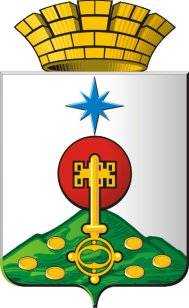 Межбюджетные отношения
Межбюджетные отношения –взаимоотношения между публично-правовыми образованиями по вопросам регулирования бюджетных правоотношений, организации и осуществления бюджетного процесса
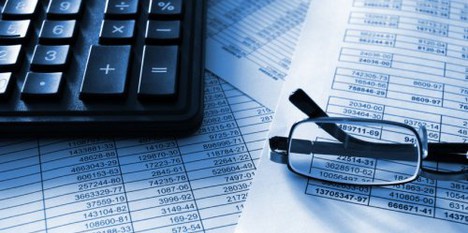 Межбюджетные трансферты –средства, предоставляемые одним бюджетом бюджетной системы Российской Федерации другому бюджету
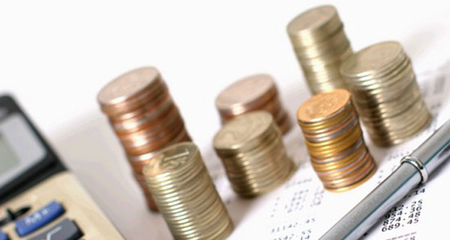 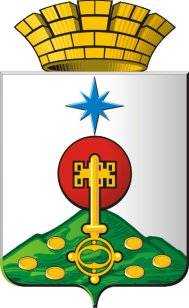 Межбюджетные трансферты
Из областного бюджета в бюджет города перечисляются межбюджетные трансферты в форме:

• Дотаций - без определения конкретной цели их использования

• Субсидий - в целях софинансирования расходных обязательств муниципального образования по вопросам местного значения

• Субвенций - на выполнение переданных государственных полномочий Российской Федерации и Свердловской области

• Иных межбюджетных трансфертов
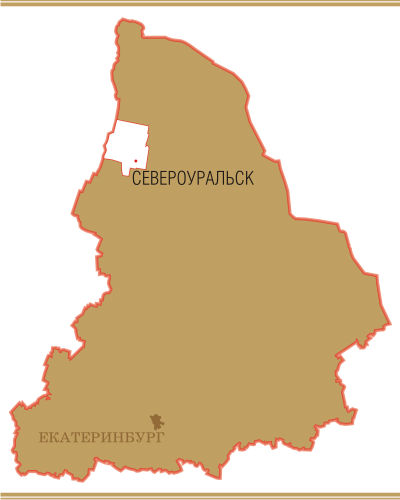 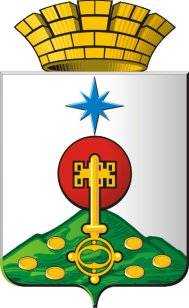 Межбюджетные трансферты, млн.руб.
В 2019 году в бюджет города планируется поступление субвенций по 9 видам переданных государственных полномочий.
	Поступления иных межбюджетных трансфертов не планируется. Объем поступлений будет уточняться в течении 2019 года после распределения Правительством Свердловской области межбюджетных трансфертов между муниципальными образованиями области.
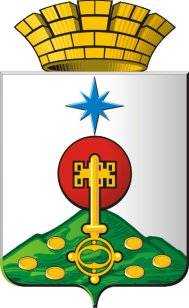 Межбюджетные трансферты
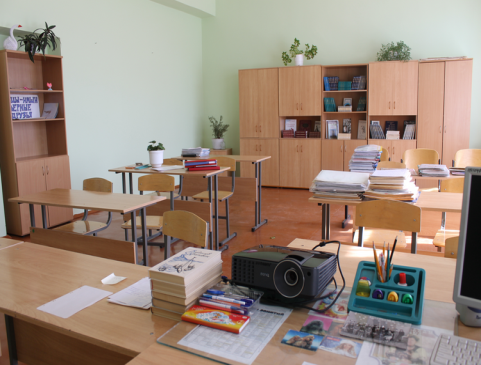 Реализация прав граждан в области образования – 
393,7млн. руб.
СУБВЕНЦИИ 
на 2019 год
545,2
млн. руб.
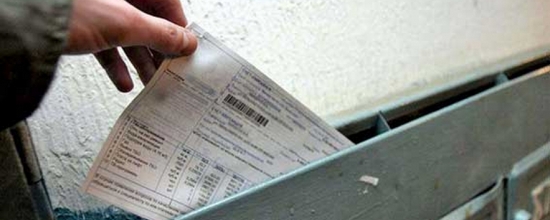 Выплаты гражданам на оплату жилых помещений и коммунальных услуг – 148,7 млн. руб.
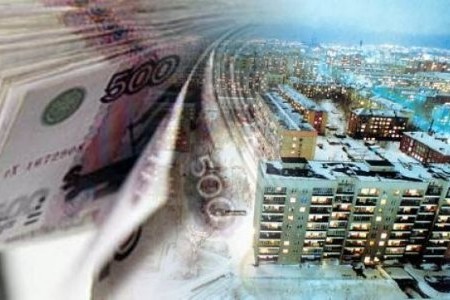 Иные переданные полномочия – 
2,8 млн. руб.
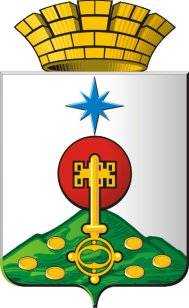 Муниципальный долг
1. Муниципальный долг - совокупность долговых обязательств муниципального образования. 
2. Муниципальный долг полностью и без условий обеспечивается всем муниципальным имуществом, составляющим муниципальную казну. 
3. Долговые обязательства муниципального образования могут существовать в форме: 
кредитных соглашений и договоров; 
займов, осуществляемых путем выпуска муниципальных ценных бумаг; 
договоров и соглашений о получении муниципальным образованием бюджетных кредитов от бюджетов других уровней бюджетной системы Российской Федерации; 
договоров о предоставлении муниципальных гарантий. 
Долговые обязательства муниципального образования не могут существовать в иных формах, за исключением предусмотренных настоящим пунктом. 
4. В объем муниципального долга включаются: 
основная номинальная сумма долга по муниципальным ценным бумагам; 
объем основного долга по кредитам, полученным муниципальным образованием; 
объем основного долга по бюджетным кредитам, полученным муниципальным образованием от бюджетов других уровней; 
объем обязательств по муниципальным гарантиям, предоставленным муниципальным образованием. 
5. Органы местного самоуправления используют все полномочия по формированию доходов местного бюджета для погашения своих долговых обязательств и обслуживания долга. 

Управление муниципальным долгом Североуральского городского округа осуществляется Администрацией Североуральского городского округа в соответствии с Уставом Североуральского городского округа
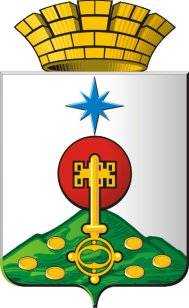 Размер и структура муниципального долга, объем и структура расходов на его обслуживание
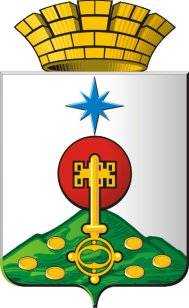 О Финансовом управлении
Разработчиком презентации «Бюджет для граждан» является Финансовое управление Администрации Североуральского городского округа
Основные задачи управления:

1. Составление проекта бюджета на очередной финансовый год и плановый период;
2. Организация исполнения бюджета;
3. Осуществление финансового контроля за исполнением бюджета
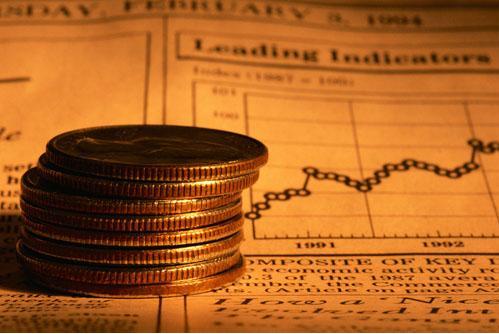 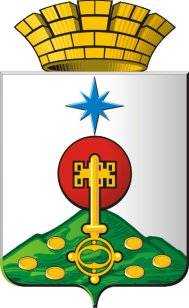 СПАСИБО ЗА ВНИМАНИЕ !